Fin 464Chapter 10: The Investment Function in Financial-Services Management
10-2
Introduction
Depository institutions devote a significant portion of their asset portfolios to investments in securities
Nonbank financial-service providers such as insurance companies, pension funds, and mutual funds often devote an even bigger portion of their assets to investment securities
Banks primary function is to make loans to business and individuals. However, investments like buying & selling bonds perform different roles that act as a necessary complement to the advantages loans provide. 
Not all funds can be allocated to loans
Many loans are illiquid prior to maturity & investment provide additional liquid reserves in case more cash is needed 
Investments also tend to stabilize earnings, providing supplemental income when other sources of revenue are in decline
10-3
Functions of a Bank’s Security Portfolio
Investment security portfolios help to
Stabilize the bank’s income
Offset credit risk exposure
Provide geographic diversification
Provide backup source of liquidity
Reduce tax exposure in offsetting taxable loan revenues
Serve as collateral
Hedge against interest rate risk
Provide flexibility as it is liquid 
Dress up a bank’s balance sheet and make it look stronger
10-4
Federal Guidelines regarding Investment
Federal regulations stress the need for every regulated institution to develop a written investment policy giving specific guidelines on
The quality or degree of default risk exposure the institution is willing to accept
The desired maturity range and degree of marketability sought for all securities purchased
The goals sought for its investment portfolio
The degree of portfolio diversification to reduce risk the institution wishes to achieve
10-5
Investment Instruments Available to Financial Firms
The number of financial instruments available for financial institutions to add to their portfolios is both large and growing
Each financial instrument has different characteristics with regard to expected yields, risk, sensitivity to inflation, and sensitivity to shifting government policies and economic conditions
Instrument divided into two broad groups: 
Money market instruments
Reach maturity within one year and are noted for their low risk and ready marketability
Capital market instruments
Have remaining maturities beyond one year and are generally noted for their higher expected rate of return and capital gains potential
10-6
Types of Investment Instruments
Money Market Investment Instruments
Treasury Bills
Short-Term Treasury Notes and Bonds
Federal Agency Securities (USA only) 
Certificates of Deposit : interest bearing time deposit
Eurocurrency Deposits: time deposits for 30, 60, 90 days
Banker’s Acceptances 
Commercial Paper
Short-Term Municipal Obligations: e.g. Tax anticipation notes  (TAN)
Capital Market Investment Instruments
Treasury Notes and Bonds
Municipal Notes and Bonds
Corporate Notes and Bonds
10-7
Other Investment Instruments Developed Recently
Structured Notes
Structured notes usually are packaged investments assembled by security dealers that offer customers flexible yields in order to protect their customers' investments against losses due to inflation and changing interest rates. Most structured notes are based upon government or federal agency securities.
A structured note is a hybrid security that includes several financial products, typically a stock or bond plus a derivative with characteristics that adjust the security's risk/return profile. A simple example would be a five-year bond tied together with an option contract. This structure would work to increase the bond's returns. The addition of the option contract make it more tailored to an investor's comfort zone as it is considered less  risky than before. 
Stripped Securities
Stripped securities consist of either principal payments or interest payments from a debt security. The expected cash flow from a Treasury bond or mortgage-backed security is separated into a stream of principal payments and a stream of interest payments, each of which may be sold as a separate security maturing on the day the payment is due. Some of these stripped payments are highly sensitive in their value to changes in interest rates.
	- Principal-Only (PO) and Interest-Only (IO) securities
Other Inv. Instrument: Securitized Assets
Securitized Assets
Securitized assets are loans of uniform type and quality , such as home mortgages and credit card loans, that are placed in a pool and  removed from the lender’s  balance sheet and placed in a special-purpose entity  controlled by a trustee. The pooled loans become collateral for issuing asset-backed securities. These securities are sold to capital-market investors around the world. As the loans generate interest and principal income, that income is passed on to the holders of  the securities. These loan/asset-backed securities are attractive to many banks because of their higher yields and frequent federal guarantees (in the case, for example, of most home-mortgage-backed securities) as well as their relatively high liquidity and marketability. 

What special risks do securitized assets present to banks and other financial institutions investing in them?
Securitized assets often carry substantial interest-rate risk and prepayment risk, which arises when certain loans in the securitized-asset pool are paid off early by the borrowers (usually because interest rates have fallen and new loans can be substituted for the old loans at cheaper loan rates) or are defaulted. Prepayment risk can significantly decrease the values of securities backed by loans and change their effective maturities.
10-9
Factors Affecting Choice of Investment Securities
The principal factors bearing on which investments are chosen include
Expected rate of return
Tax exposure
Interest rate risk
Credit or default risk
Business risk
Liquidity risk
Call risk : The danger that investment securities held by a bank will be retired early, reducing the bank’s expected return.
Prepayment risk: The danger that banks holding loan-backed securities will receive a lower return because some of the loans backing the securities are paid off early.
Inflation risk
10-10
How has the tax exposure of various bank security investments changed in recent years?
In recent years, the government has treated interest income and capital gains from most bank investments as ordinary income for tax purposes. In the past, only interest was treated as ordinary income and capital gains were taxed at a lower rate. 

Tax equivalent yield indicates what before-tax rate of return on a taxable investment provides an investor with same after tax rate of return.
10-11
Investment Maturity Strategies
How to distribute the types of security holding over time? 

The Ladder or Spaced-Maturity Policy
The Front-End Load Maturity Policy
The Back-End Load Maturity Policy
The Barbell Strategy
The Rate Expectation Approach
10-12
Maturity Management Tools
The Yield Curve: Picture of how market interest rates differ across various maturities
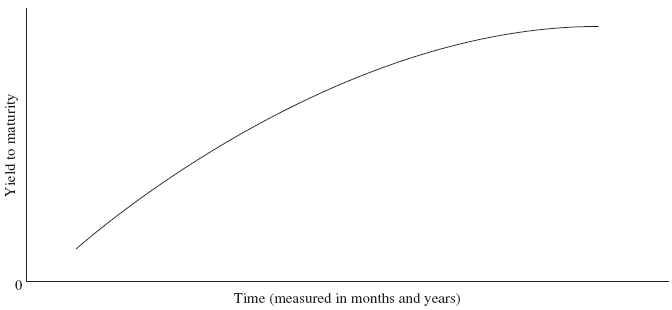 10-13
Maturity Management Tools----Contd
Features of Yield Curve:
Yield curves possibly provide a forecast of the future course of short-term rates, telling us what the current average expectation is in the market.
The yield curve also provides an indication of equilibrium yields at varying maturities and, therefore, gives an indication if there are any significantly underpriced or overpriced securities.
The yield curve's shape gives the bank's investment officer a measure of the yield trade-off - that is, how much yield will change, on average, if a security portfolio is shortened or lengthened in maturity.
Maturity Management Tools----Contd
Duration: Duration tells a bank about the price volatility of its earning assets and liabilities due to changes in interest rates. Higher values of duration imply greater risk to the value of assets and liabilities held by a bank. For example, a loan or security with a duration of 4 years stands to lose twice as much in terms of value for the same change in interest rates as a loan or security with a duration of 2 years.
         Previously we learned, critical relationship between duration, market interest rates and assets prices.
       The percentage change in the market price of an asset or a liability is equal to its duration times the relative change in interest rates attached to that particular asset or liability
14
10-15
Maturity Management Tools (continued)
Immunization
Duration also suggests a way to minimize damage to an investing institution’s earnings that changes in market interest rates may cause
Duration gives the investments officer a tool to reduce his or her institution’s exposure to interest rate risk
Portfolio immunization is protecting securities purchased from loss of return, no matter which way interest rates go